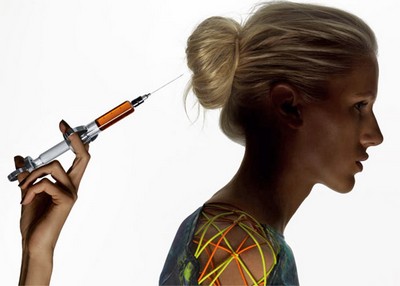 BOTOX
Ботокс для волосся — це сучасний б’юті-препарат, до складу якого входять амінокислоти, ботулотоксин, білки і вітаміни.
До складу ботокса входить не що інше як нейротоксинний білок — ботулотоксин.
Ботулоксин — одне з найбільш складних білкових з'єднань, яке синтезується живими мікроорганізмами.
Виробники препаратів гарантують:- здорове та слухняне волосся;- позбавлення від посічених кінчиків;- об'єм від коренів та легке укладання;- зміцнення волосяних фолікул;- запобігання випаданню волосся;- посилений ріст.
Склад сиворотки BOTOX
- Вітамін А, стимулює    ріст волосся;
Вітамін С, дарує локонам шовковистість і блиск;
Вітамін Е, живить шкіру голови киснем;
Кератин, відновлює структуру волосся;
Еластин, випрямляє локони і забезпечує легкість укладання.
ІІ етап: нанесення препарату за допомогою шприців
І етап: миття волосся спеціальним очищувальним шампунем
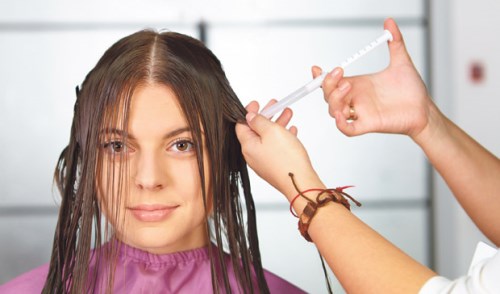 ІІІ етап: створення парового ефекту.
ІV етап: змивання препарату.
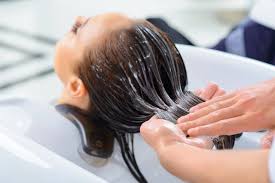 V етап: випрямлення волосся праскою.
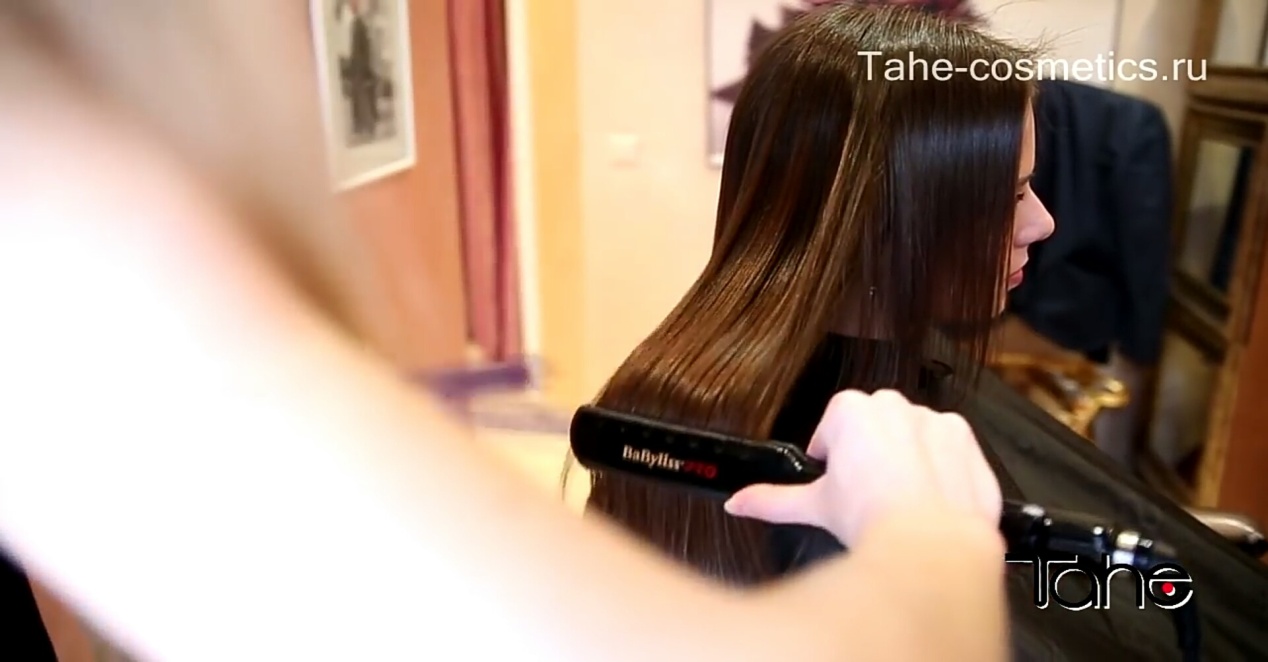 Результат до і після процедури:
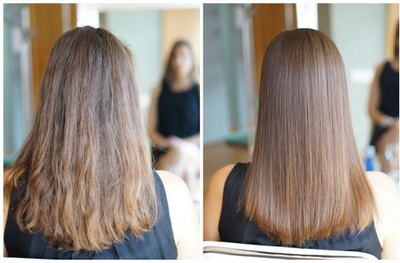 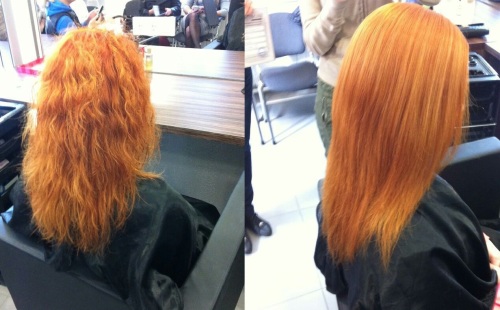 Проведення семінару ТМ ARTEGO знайомство з процедурою Ботокс
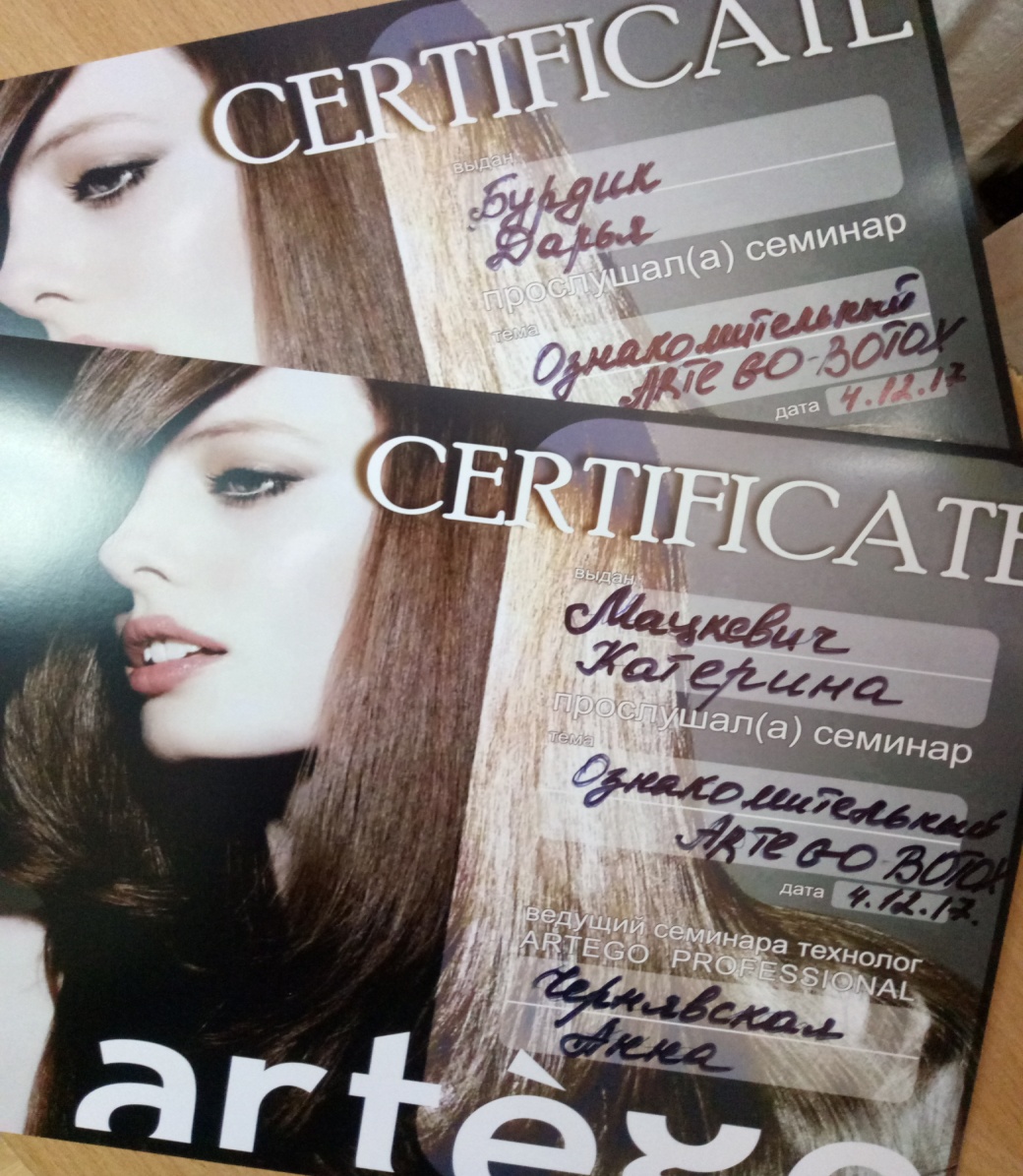 Дякую за увагу!!!